Home Building By NumbersFEBRUARY 2025
1. Housing Supply
Net Housing Supply 2023/2024:         221,070 = 198,610 + 4,360 + 21,590 + 1,900 – 5,390
                                                                                                                                                                                                                                               Net supply = new build completion + net conversions, net change of use, net other gains - demolitions
2. Economic contribution of the home building industry
The new homes delivered in 2023/24 in England and Wales have:
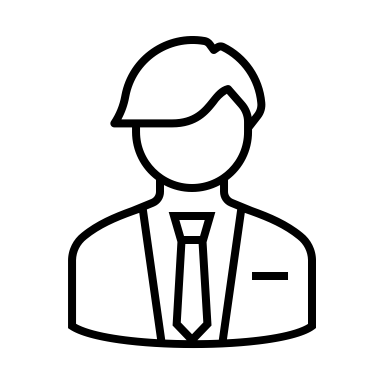 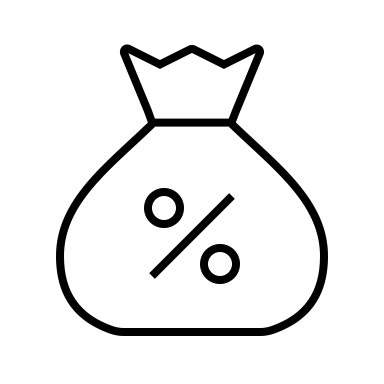 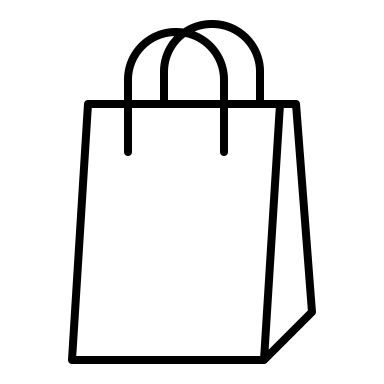 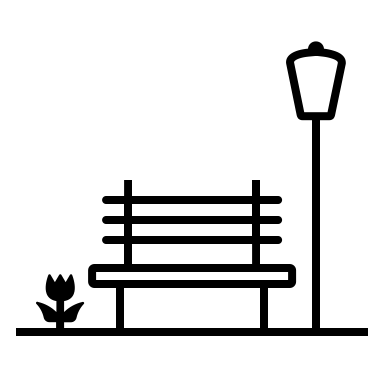 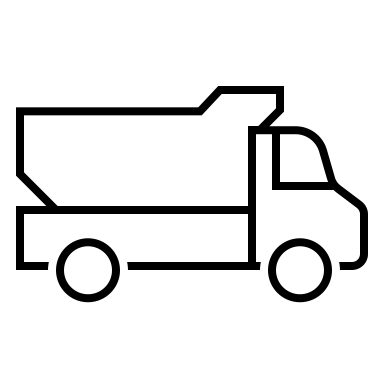 3. Recent planning permissions
Number of housing units and projects approved, 2006-Q3 2024
At 2,526, the number of housing projects granted planning permission in the third quarter of 2024 dropped by 10% against the preceding quarter and were 15% lower than a year ago.

The number of units approved during the quarter was unchanged against the previous three months at 64,775 units and was 5% higher than during the third quarter of 2023.

Housing schemes of ten or more units during the third quarter accounted for 92% of approved units. At 59,337, the number of units on such schemes was 1% up on the preceding quarter and was 7% higher than a year earlier.
4. Housing affordability and condition
England’s severe shortage of housing has made it the most difficult place in the developed world to find a home, with the lowest rate of available properties per member of the population of all OECD nations.
11.3 million people in England spend more than 40% of their household income on their home - the second largest number in Europe.
England has the highest proportion of inadequate housing in Europe, with 15% of all existing homes not meeting the Decent Homes Standard.
The UK has some of the oldest housing stock in the developed world with only 7% of British homes built after 2001. This is far less than other countries like Spain (18.5%) and Portugal (16%).
5. Carbon efficiency and energy bill savings of new homes
New build homes use much less energy than existing properties – 8,136 kWh a year on average, compared to 20,433 kWh a year for existing builds.

As a result, buyers of new homes could save around £1,980 on energy bills per property per year. For buyers of new build houses (rather than flats), this saving is even greater - £165 per month on average, compared to £130 on average for other types of property.

Alongside the financial benefits of buying a new build, these properties are also more environmentally friendly. New build homes emit 65% less carbon than older counterparts.

From October to December 2024, 95% of new properties were given an EPC A or B rating, compared to just 7.5% of existing dwellings.
6. Residential property transactions
The total number of residential property transactions in England declined by 18% between the 2022/23 and 2023/24 financial years – from 1,034,020 to 839,800.
However, the provisional estimate of the number of UK residential transactions in December 2024 is around 98,000 - 15% higher than December 2023 .
Overall, housing transactions in recent years have been lower than the numbers seen during the 1990s and 2000s. In that period, typically 6-8% of the housing stock would change hands each year. Since 2008, this rate has hovered around 4%.
7. New build and wider house prices
The annual percentage change rate for average UK house prices was +3.3% in the year to November 2024 (the latest month for which figures are available). This was up from +3.0% in the year to October. As of November 2024, the average property price in the UK was £290,000 - £10,000 higher than a year ago.

In England, the annual change in the year to November was +3.0% and the average property value was £306,000. The North East had the highest growth, where the annual percentage change increased by +5.9% in the 12 months to November 2024. The lowest annual growth was in London, where prices decreased by 0.1% in the year to November.

Furthermore, despite some claims to the contrary, new build prices have historically tracked housing market trends and continue to do so.
8. Help to Buy and first-time buyers
The Help to Buy equity loan scheme ended in 2023 after ten years of helping first-time buyers onto the property ladder. Since its launch in 2013, Help to Buy supported almost 400,000 households to purchase a new build home with a 5% deposit. 

Most of the home purchases under the Help to Buy: Equity Loan scheme were made by first-time buyers, accounting for 328,346 (85 per cent) of total purchases.

The scheme has also generated a net return on investment of £718m for the Exchequer to date (+9% against original value of loans) – a figure that will increase over the coming years as the remaining loans are repaid. 

HBF's 'Broken Ladder' report shows that for first-time buyers, the price to income ratio in England is 10 – meaning that the average property value is 10 times the average annual net salary.
9. The home building workforce and skills
HBF’s 2023 census of the on-site home-building workforce found that:

19.6% of workers on house building sites across the country were from overseas 
The role of non-EU/EEA workers has grown – they now make up 3.8% of the total workforce, almost double the 2% from 2017 results
The workforce is overwhelmingly male, with 96.1% of respondents identifying as male – although female respondents tended to be more senior

Research undertaken by HBF’s Home Building Skills Partnership has also found that for every 10,000 new homes the industry builds 30,000 new recruits are needed, including 2,500 bricklayers, 2,500 groundwork/plant operatives and 1,000 carpenters.
Other key statistics and figures
Other key statistics and figures
References
MHCLG, Housing supply: net additional dwellings, England
HBF, The Economic Footprint of House Building in England and Wales
Glenigan/HBF, New Housing Pipeline Report
HBF, Housing Horizons
HBF, Watt a Save energy efficiency data and MHCLG, Energy Performance of Buildings Certificates statistical release: England and Wales
HMRC, Monthly property transactions completed in the UK with value of £40,000 or above
HM Land Registry, UK House Price Index summary
MHCLG, Help to Buy (equity loan scheme) statistics: April 2013 to 31 May 2023, HBF, Road to Redemption and Homes England, Annual Report
HBF, Home Building Workforce Census
HBF/NHBC, Customer Satisfaction Survey
MHCLG, Affordable housing supply in England
MHCLG and HBF, unspent developer contributions report
HBF, Brookbanks research report
HBF, SME State of Play report 2024/25